2. Cjelina Demokracija u EU-u
DEMOKRACIJA EU-aNA DJELUIznesite svoje mišljenje s pomoću europske građanske inicijative
Dvije vrste demokracije
Predstavnička:
„Sustav vlasti u kojem građani biraju predstavnike koji predlažu i glasuju o zakonodavstvu ili političkim inicijativama u njihovo ime.”
Participativna:
„Sustav u kojem su građani uključeni u javne procese donošenja odluka, čime se nadopunjuje predstavnička demokracija.”
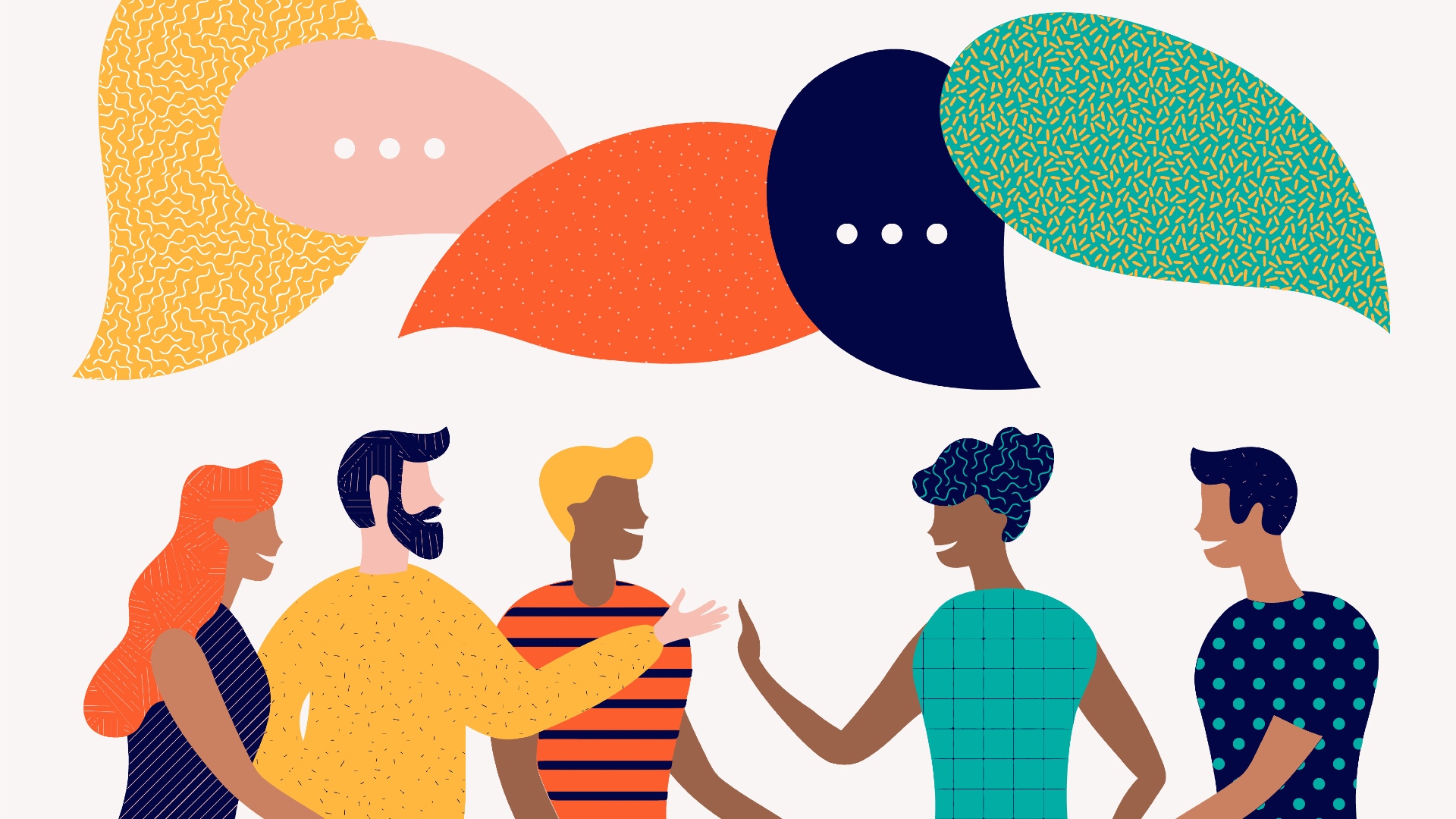 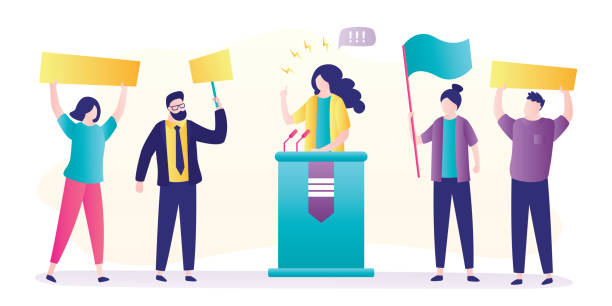 Tri glavne institucije EU-a
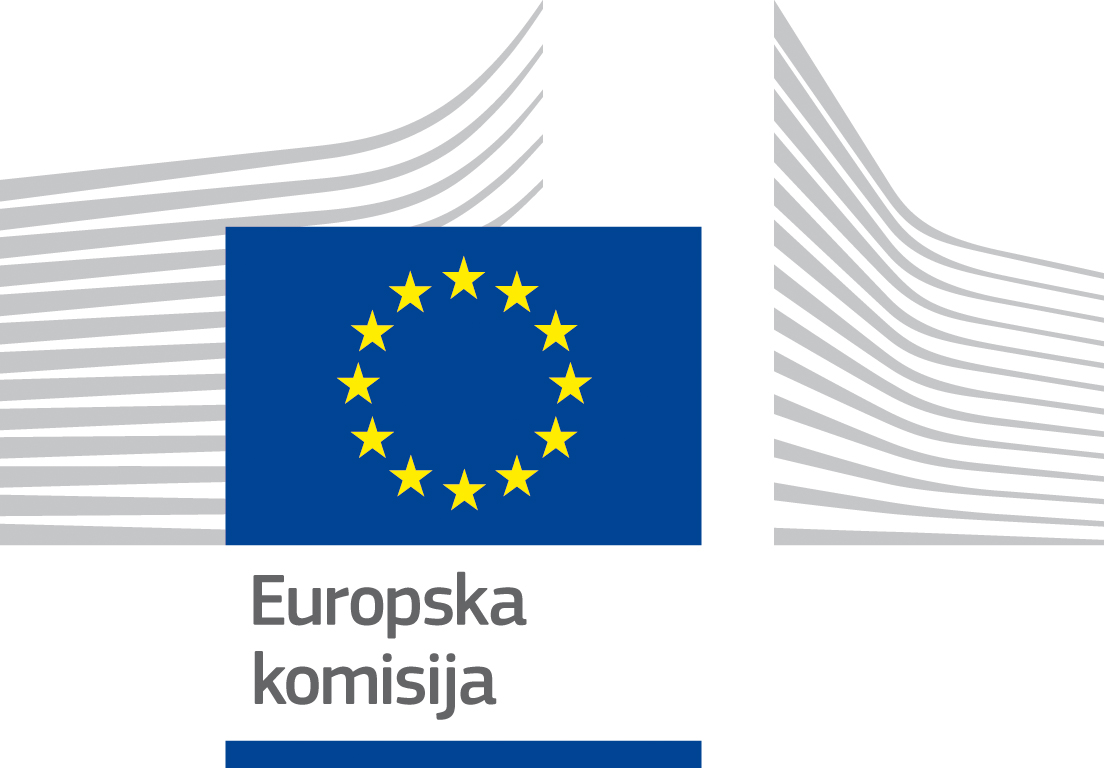 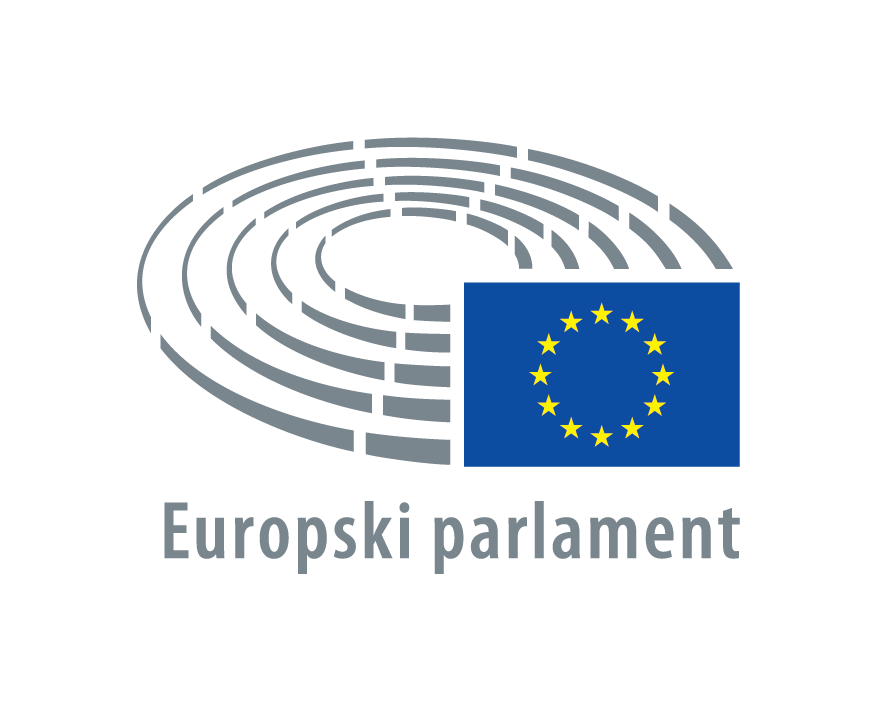 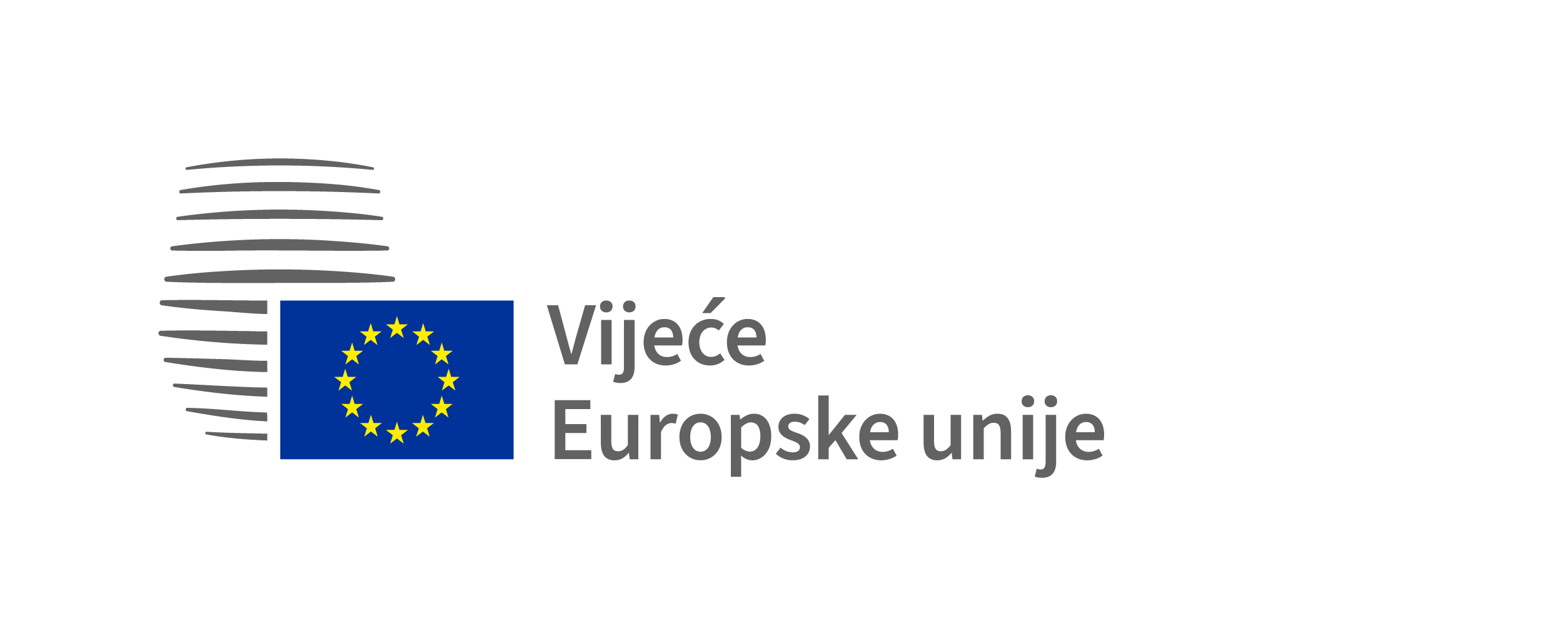 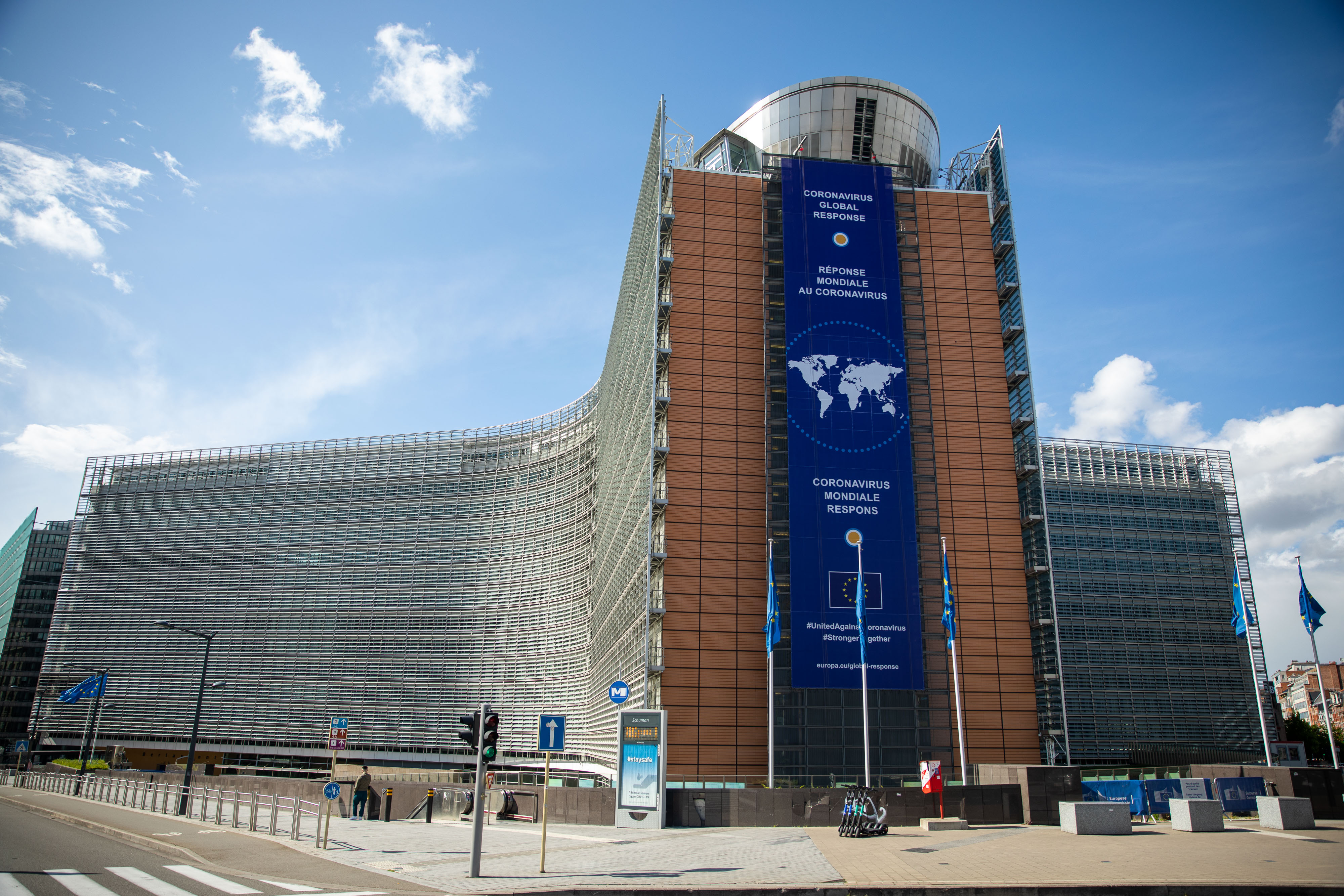 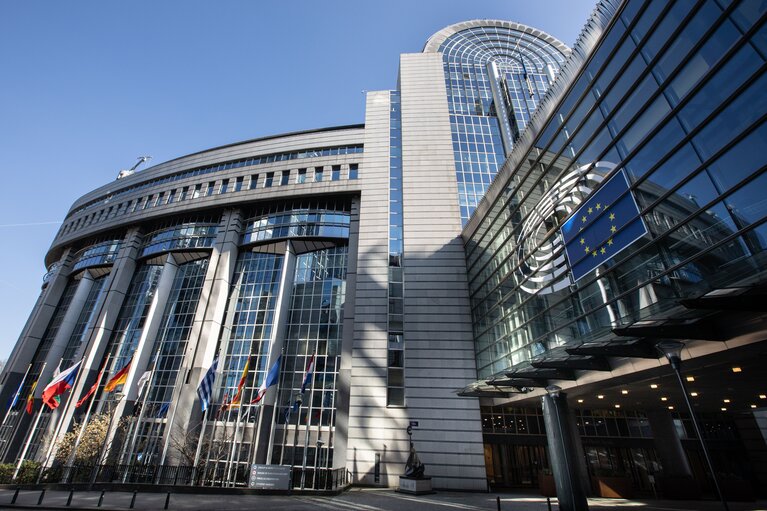 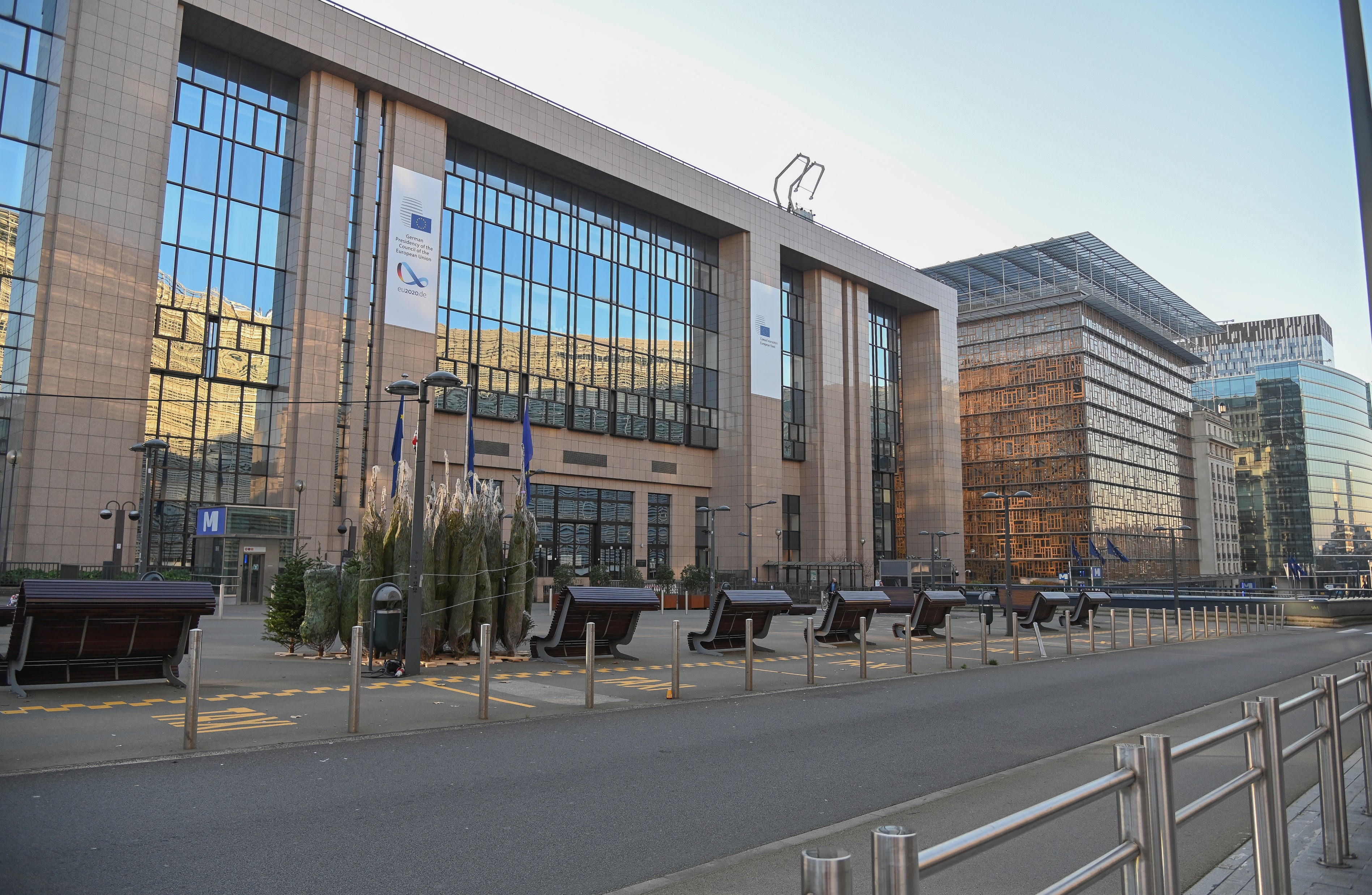 Europska komisija
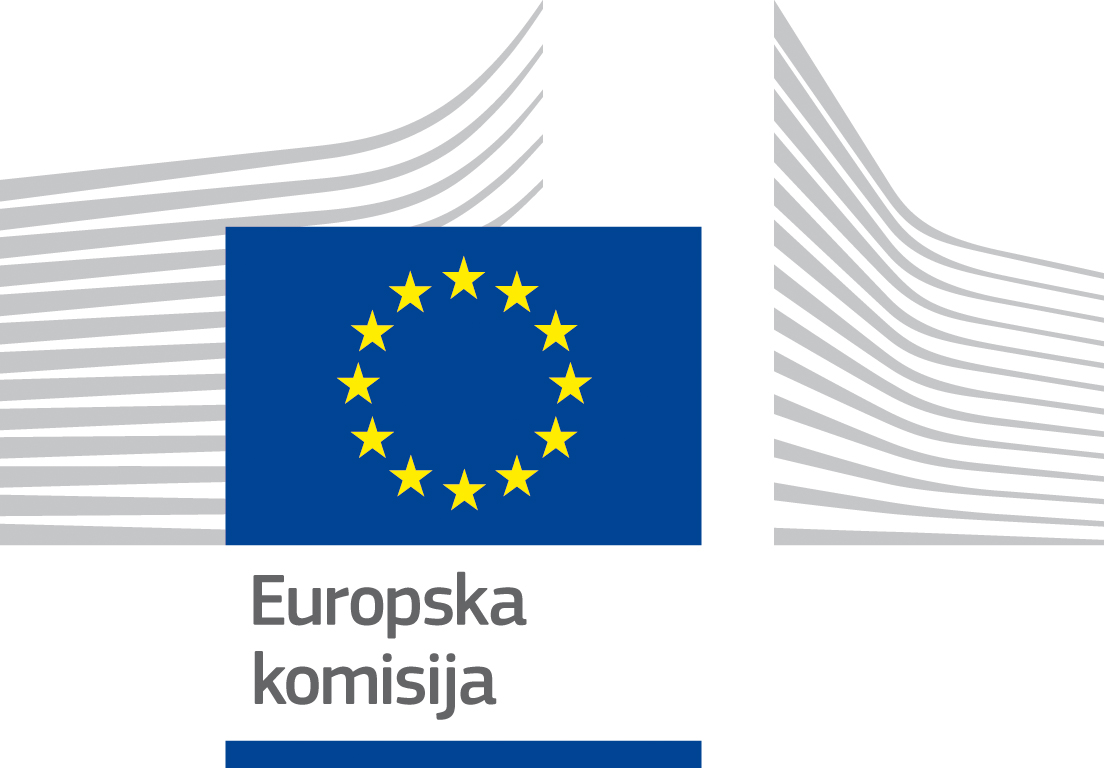 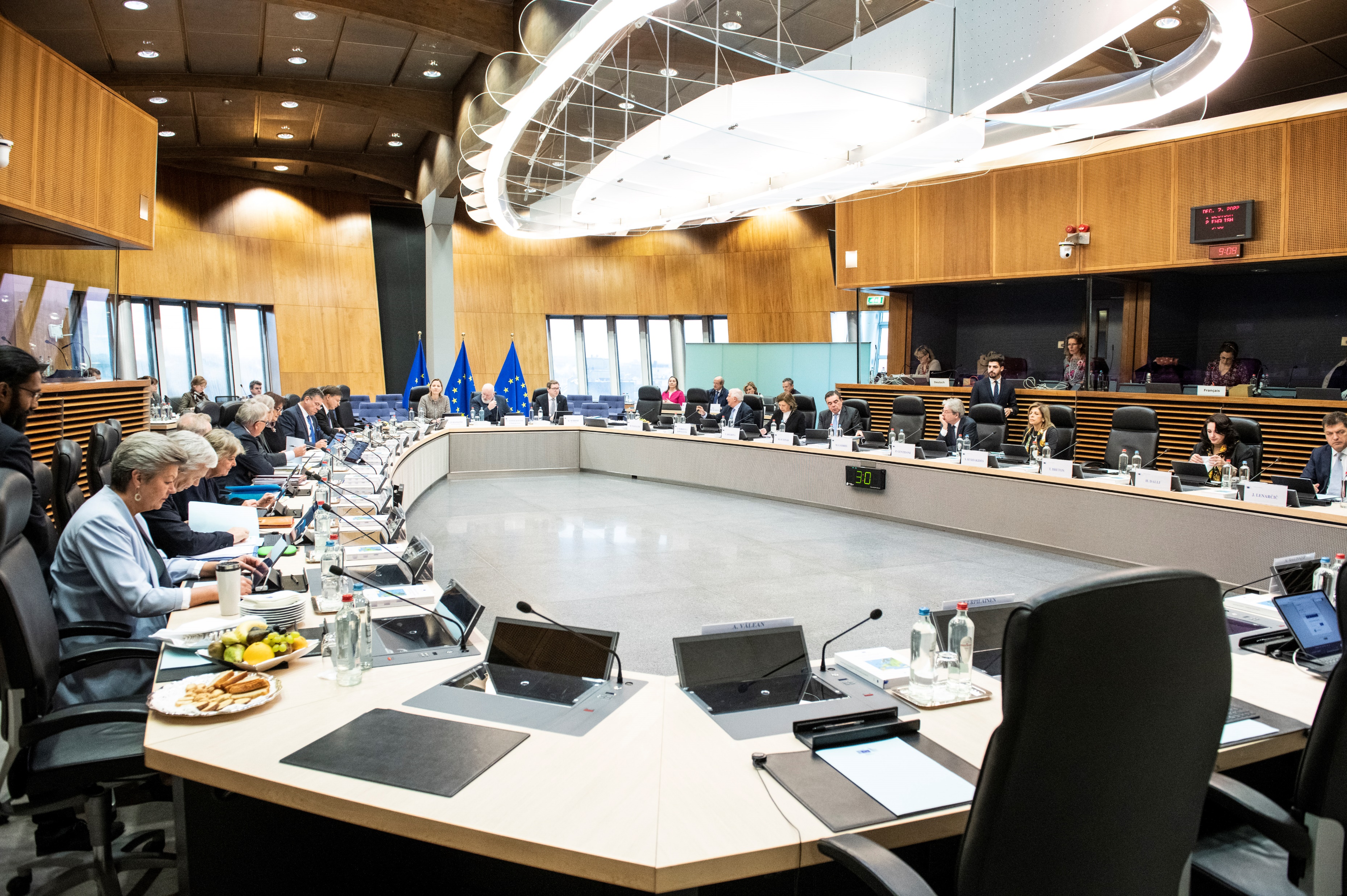 Zastupa zajedničke interese EU-a 
Predlaže nove zakone EU-a
Sastavljena je od 27 povjerenika(1 iz svake zemlje EU-a)
Vijeće Europske unije
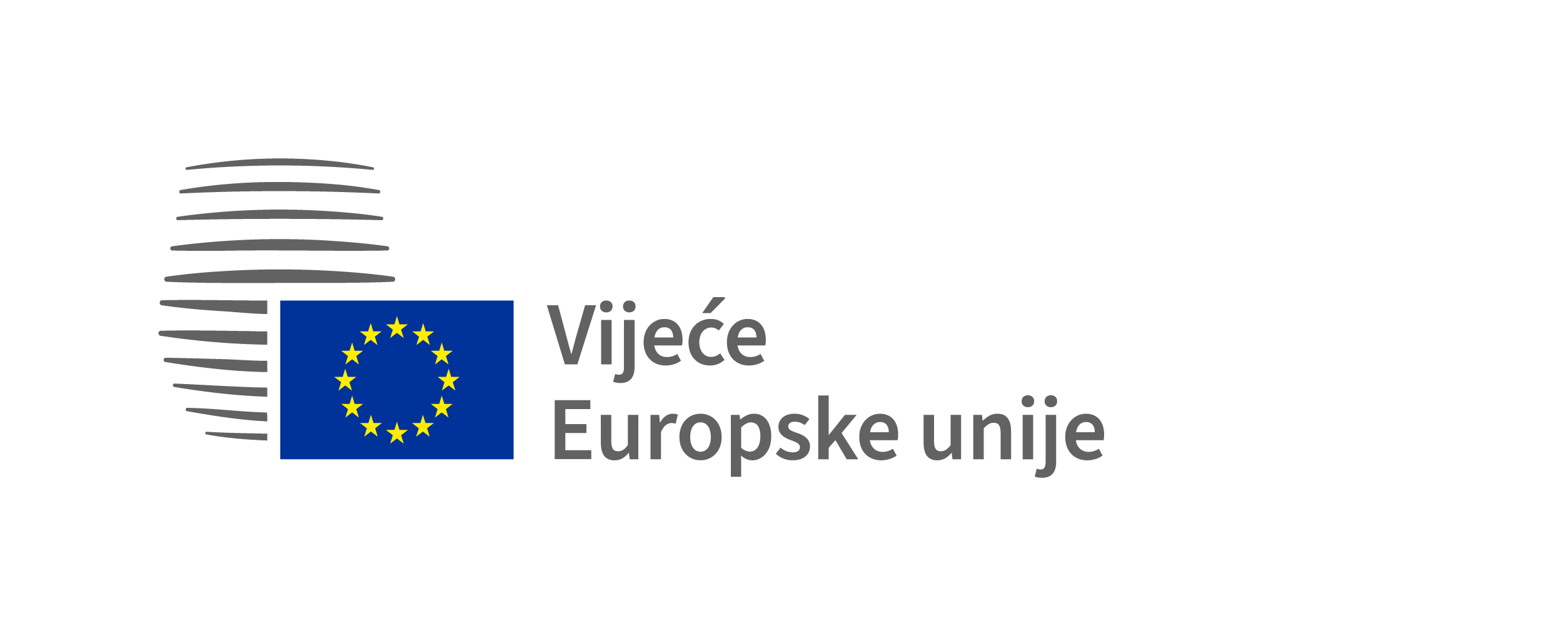 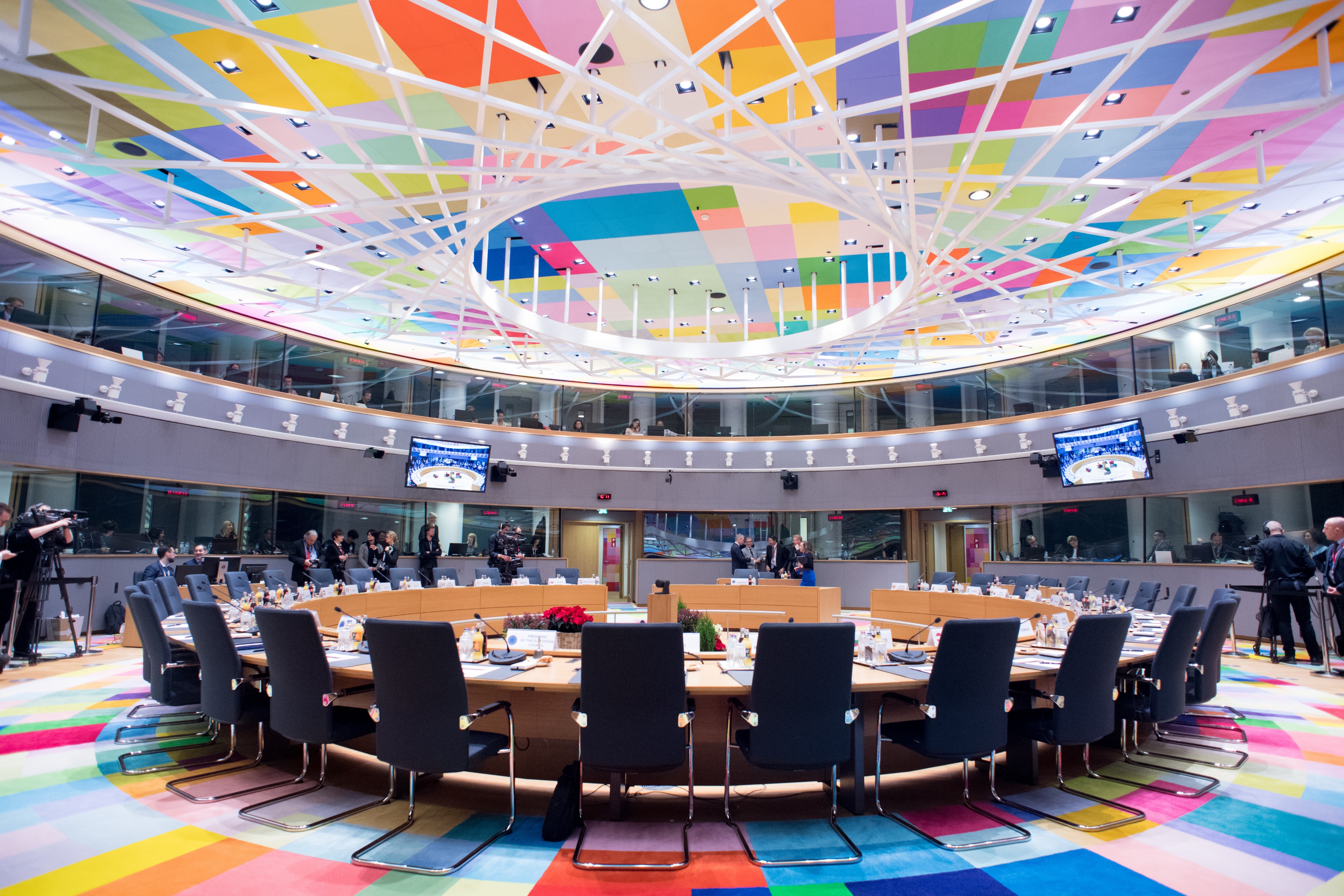 Predstavlja vlade zemalja EU-a
Pregovara i usvaja zakone EU-a
Sastavljeno je od ministara iz svih zemalja EU-a
Europski parlament
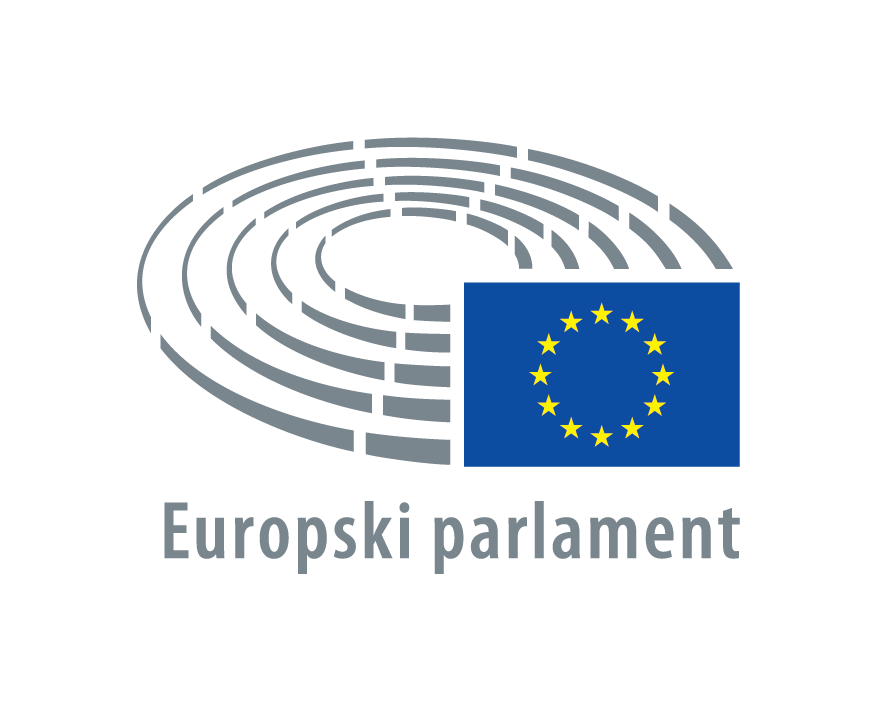 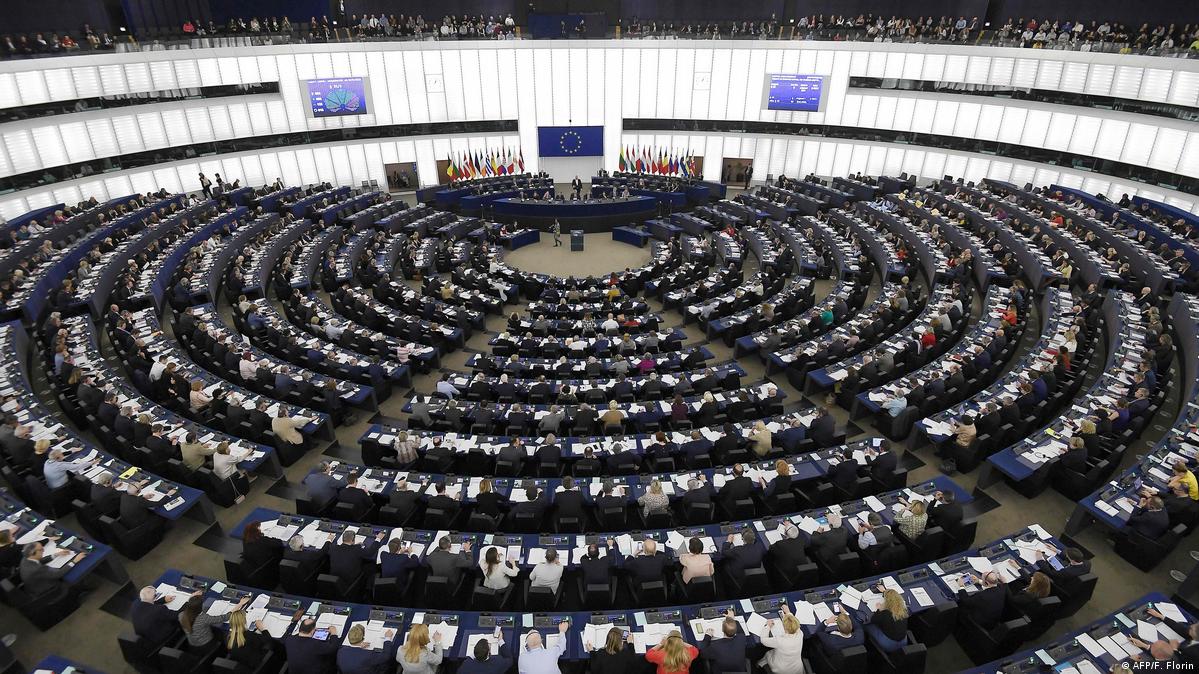 Predstavlja građane zemalja EU-a
Pregovara i usvaja zakone EU-a
Direktno ga biraju građani EU-a
Kako sedonose zakoni...
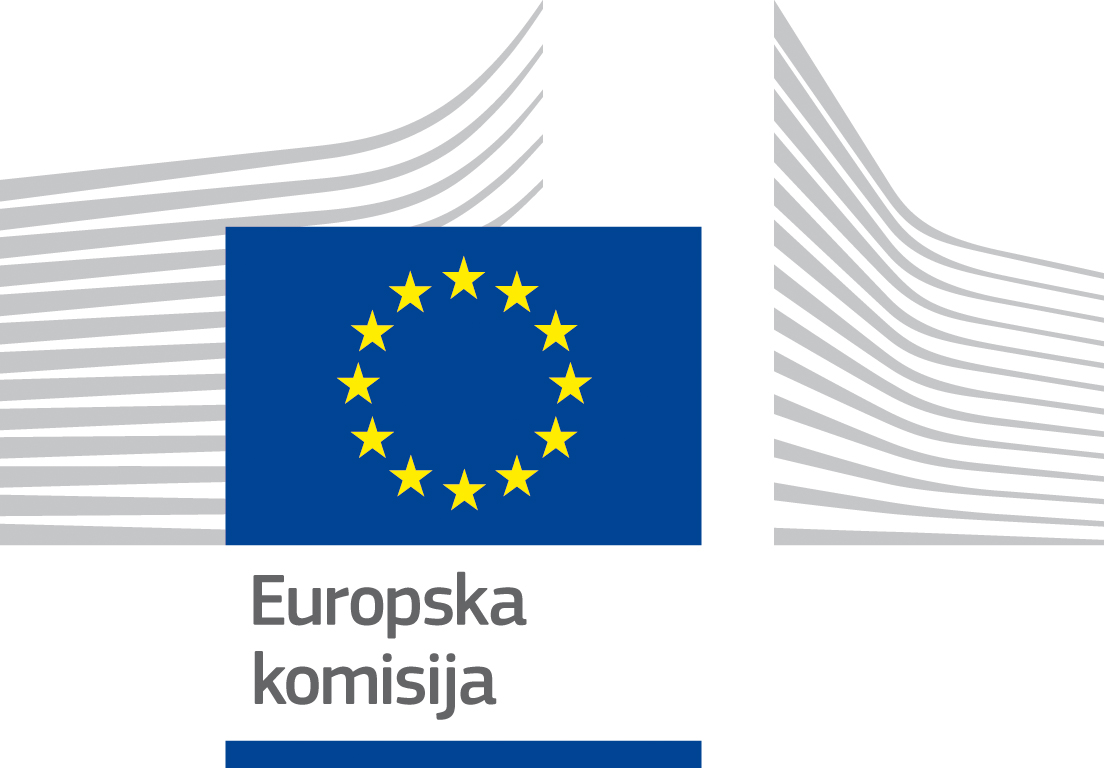 Europska KOMISIJA
predlaže zakone
Šalje ihParlamentu i Vijećuna raspravu
Europski PARLAMENT
Europsko VIJEĆE
Obje straneraspravljaju i mogu mijenjati prijedlog. Ako se slože, zakon je usvojen.
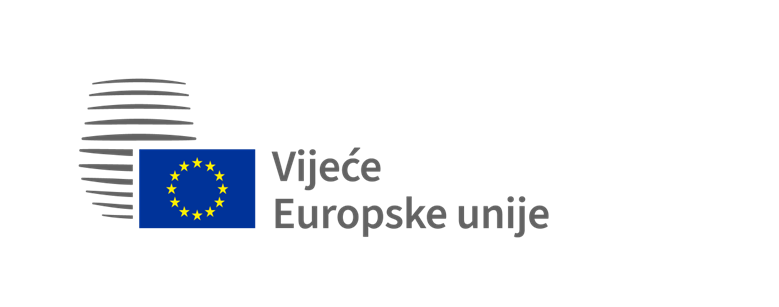 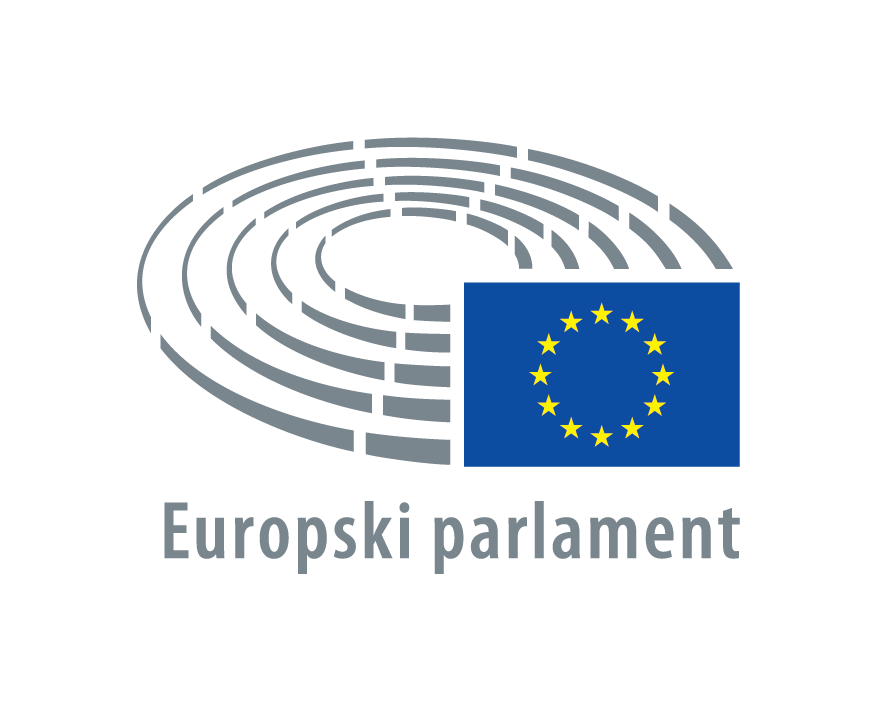 [Speaker Notes: Please update graphics and animation.]